Figure 3-2. Typical serologic course of the progression to chronic hepatitis B
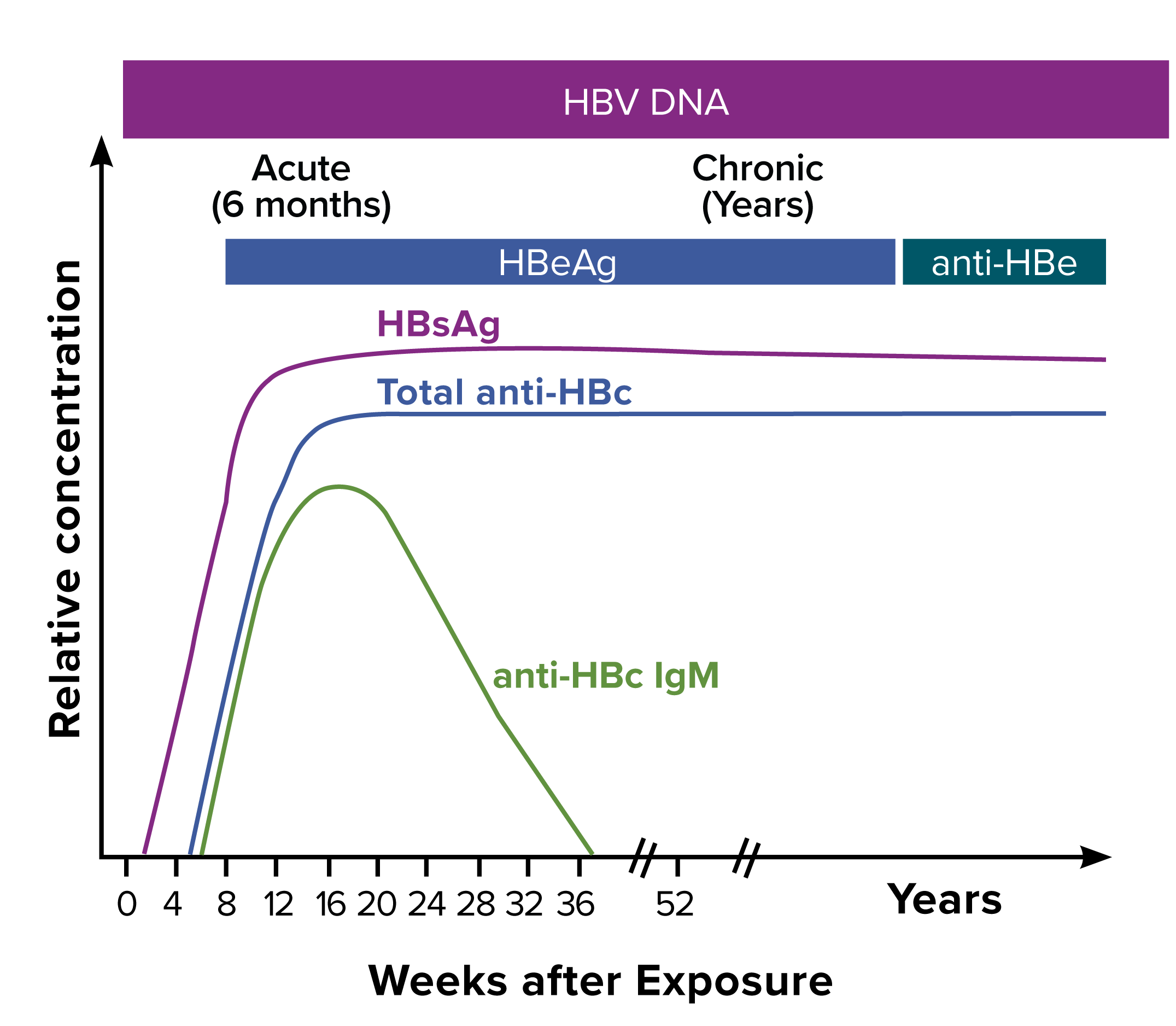 Figure obtained from https://www.cdc.gov/mmwr/preview/mmwrhtml/rr5708a1.htm.
[Speaker Notes: Figure 3-2 illustrates the typical biomarker changes of the progression to chronic hepatitis B.]